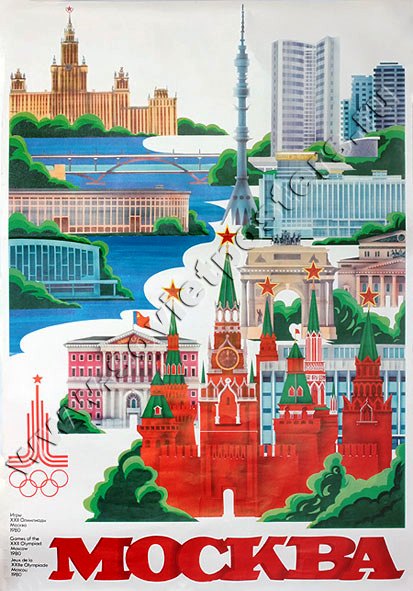 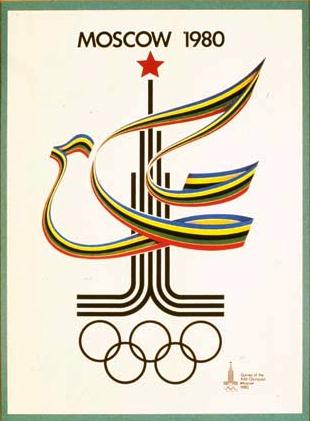 Мастер презентаций http:/www.deti-66.ru/
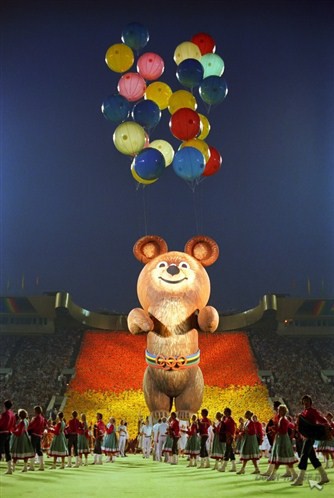 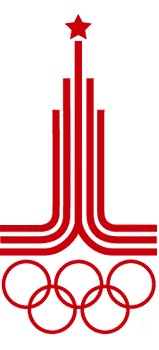 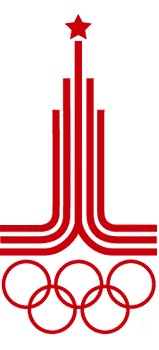 Мастер презентаций http:/www.deti-66.ru/
Зимние и летние виды спорта
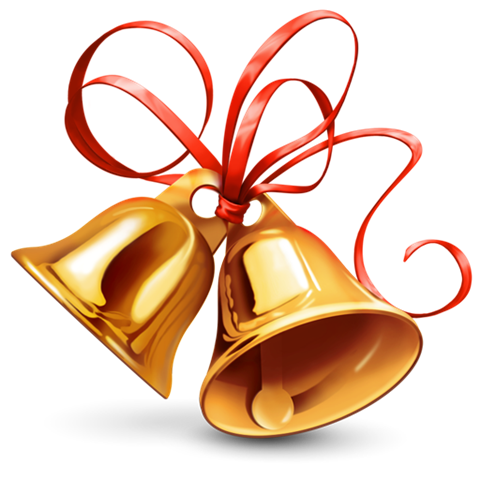 Дидактическая игра
Мастер презентаций http:/www.deti-66.ru/
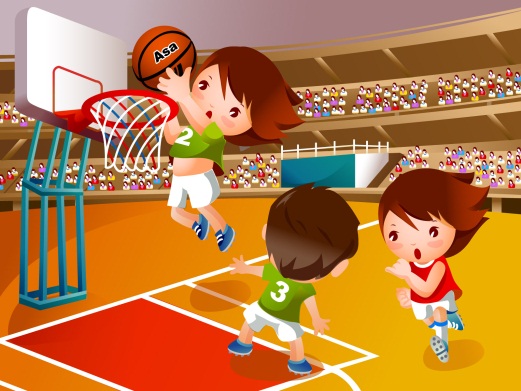 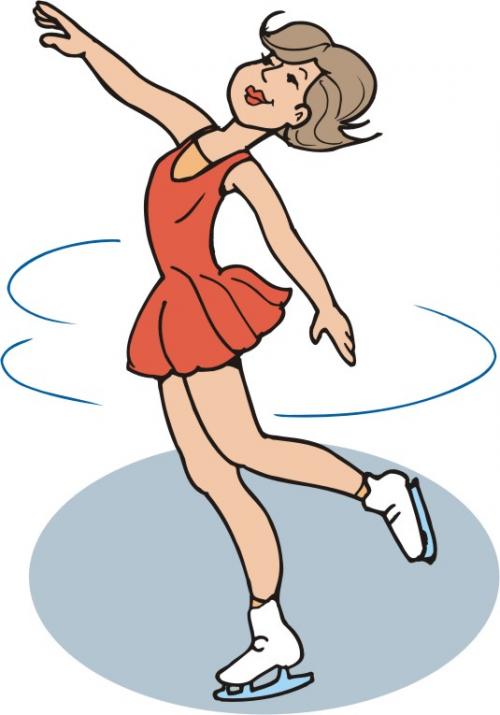 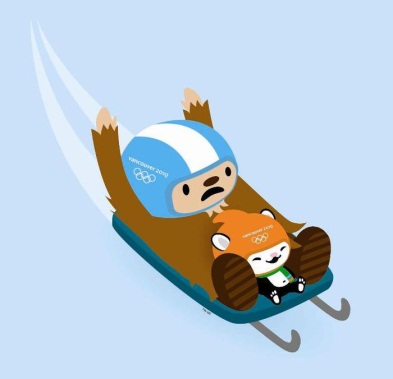 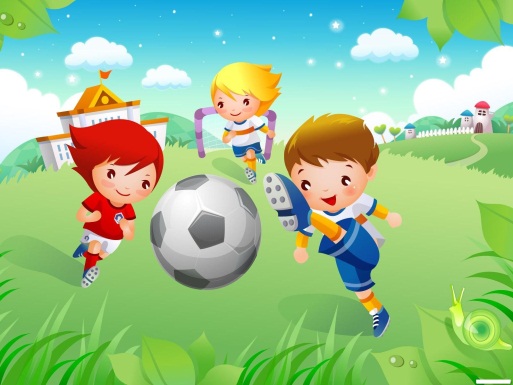 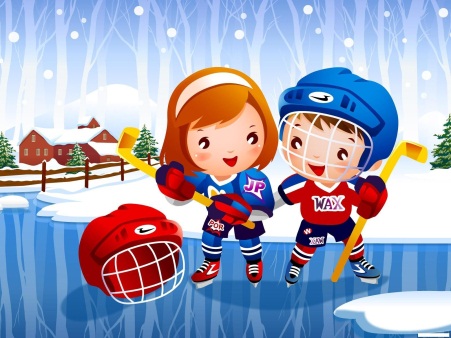 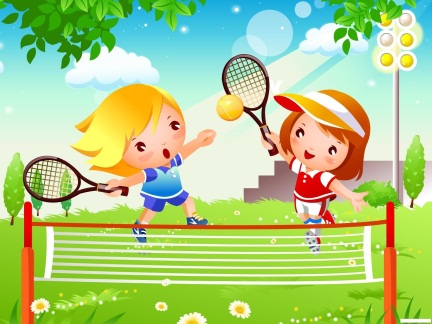 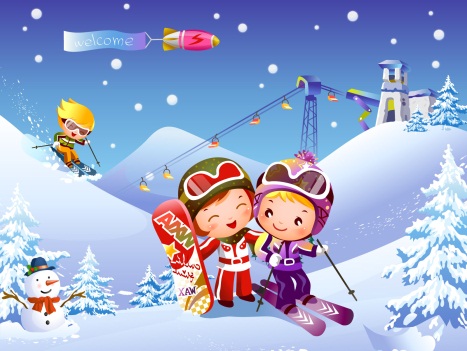 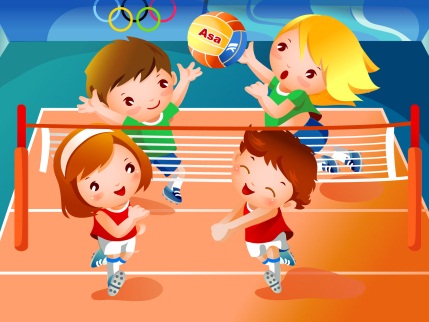 Мастер презентаций http:/www.deti-66.ru/
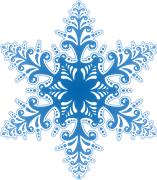 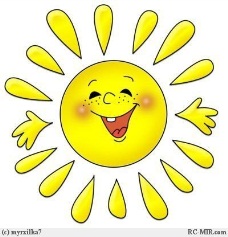 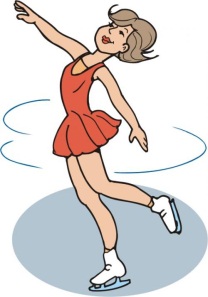 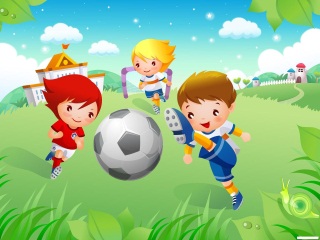 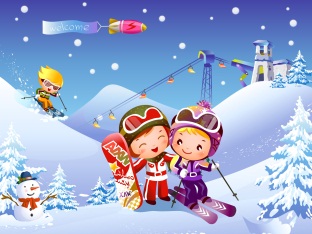 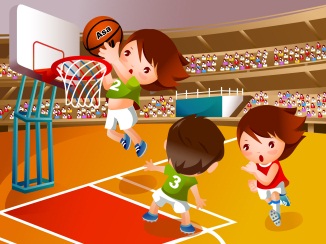 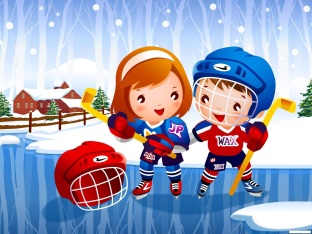 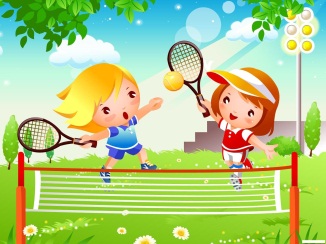 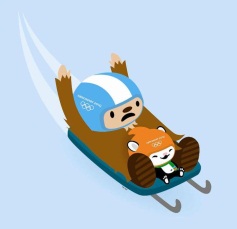 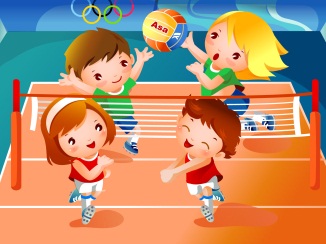 Мастер презентаций http:/www.deti-66.ru/
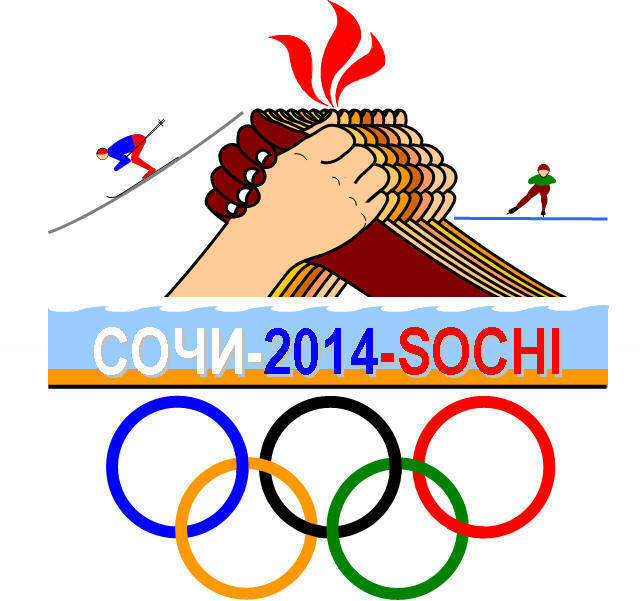 Мастер презентаций http:/www.deti-66.ru/
Зимние и летние виды спорта
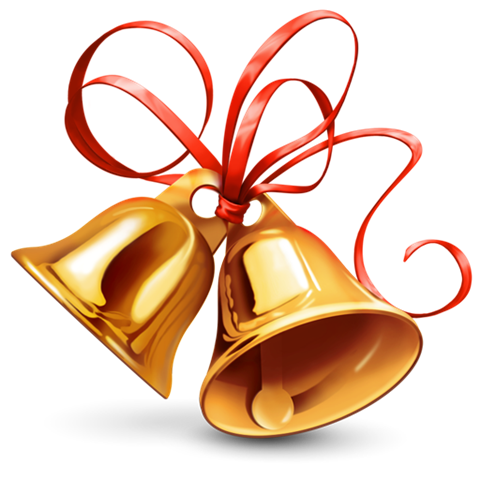 Дидактическая игра
Мастер презентаций http:/www.deti-66.ru/
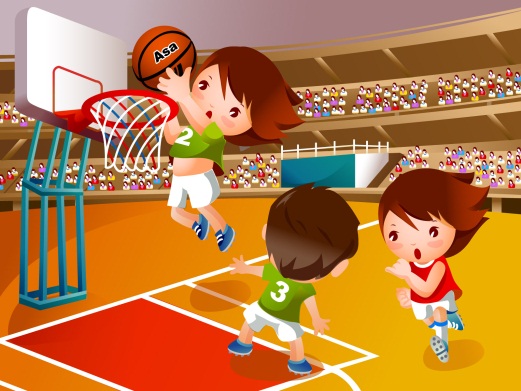 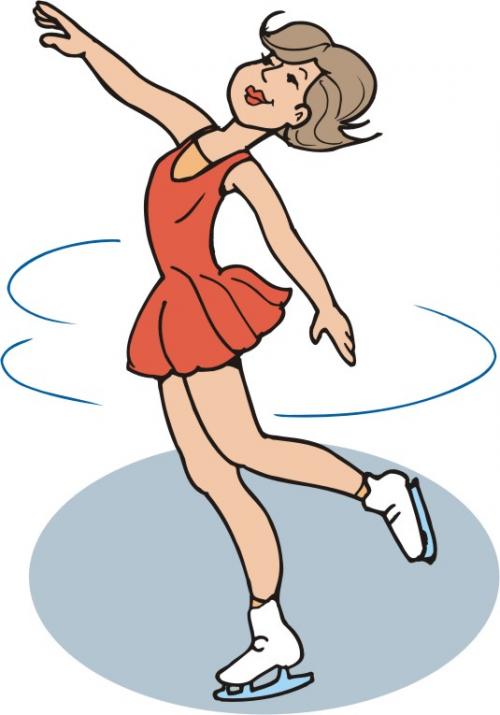 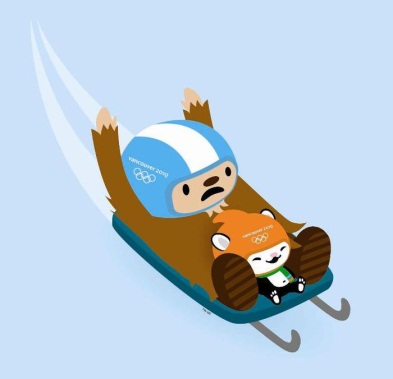 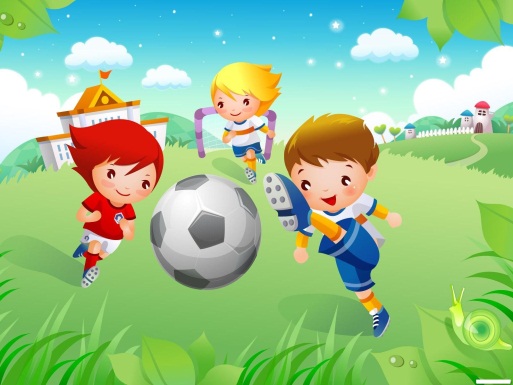 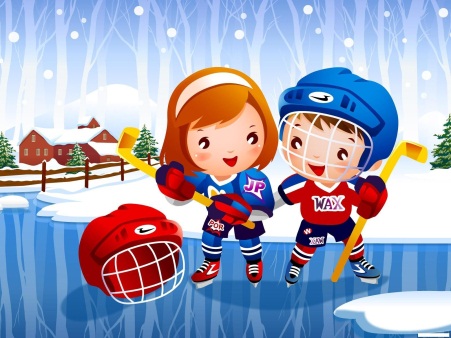 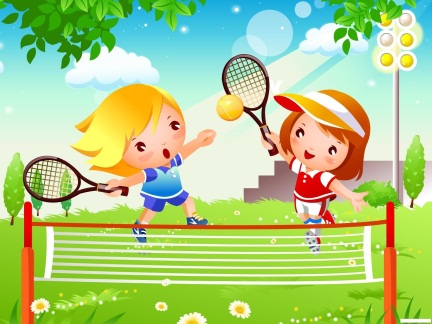 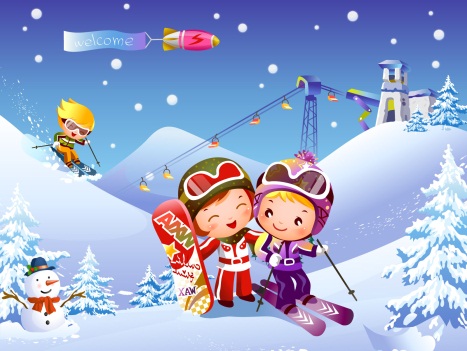 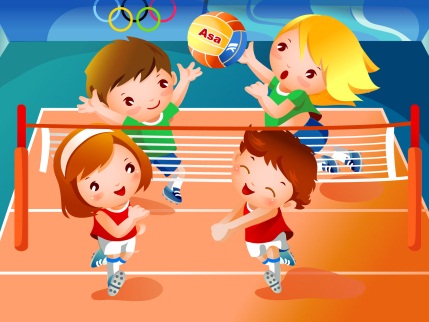 Мастер презентаций http:/www.deti-66.ru/
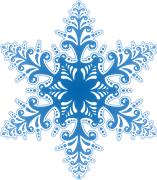 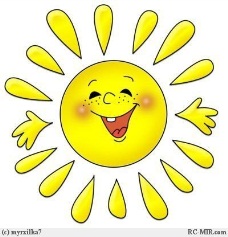 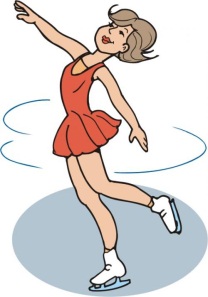 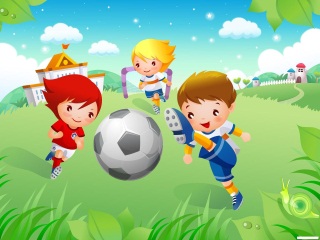 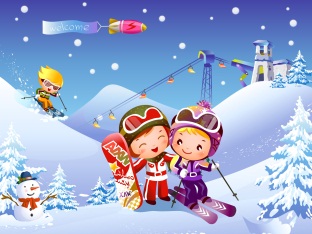 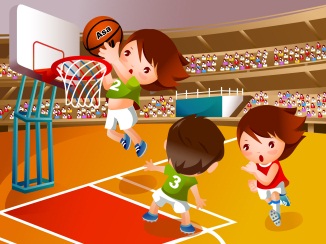 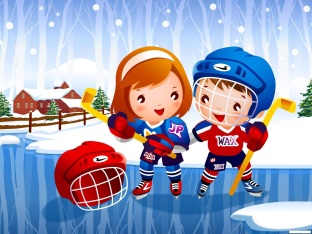 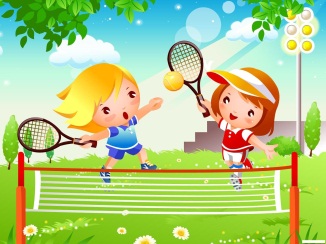 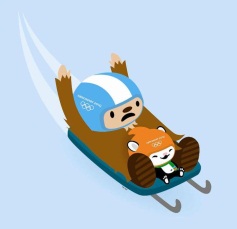 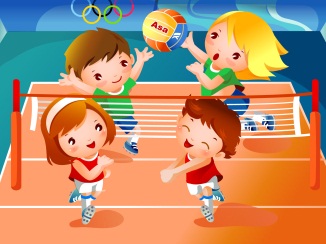 Мастер презентаций http:/www.deti-66.ru/
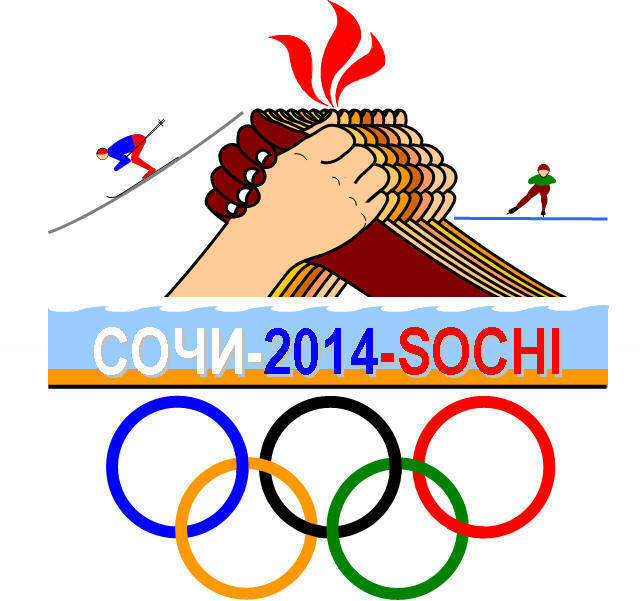 Мастер презентаций http:/www.deti-66.ru/
Мастер презентаций http:/www.deti-66.ru/
Мастер презентаций http:/www.deti-66.ru/
Мастер презентаций http:/www.deti-66.ru/
Мастер презентаций http:/www.deti-66.ru/
Мастер презентаций http:/www.deti-66.ru/
Мастер презентаций http:/www.deti-66.ru/
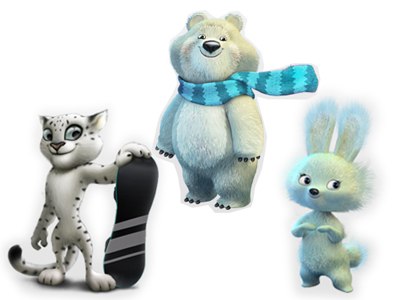 ВПЕРЕД!!!!
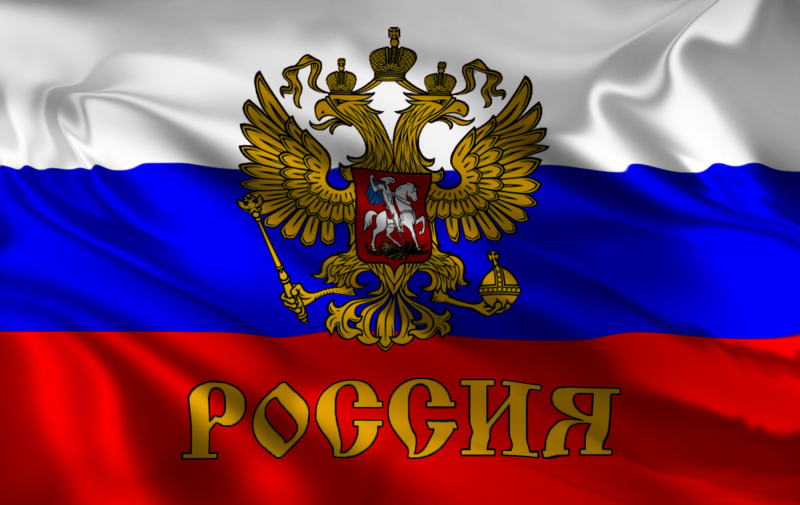